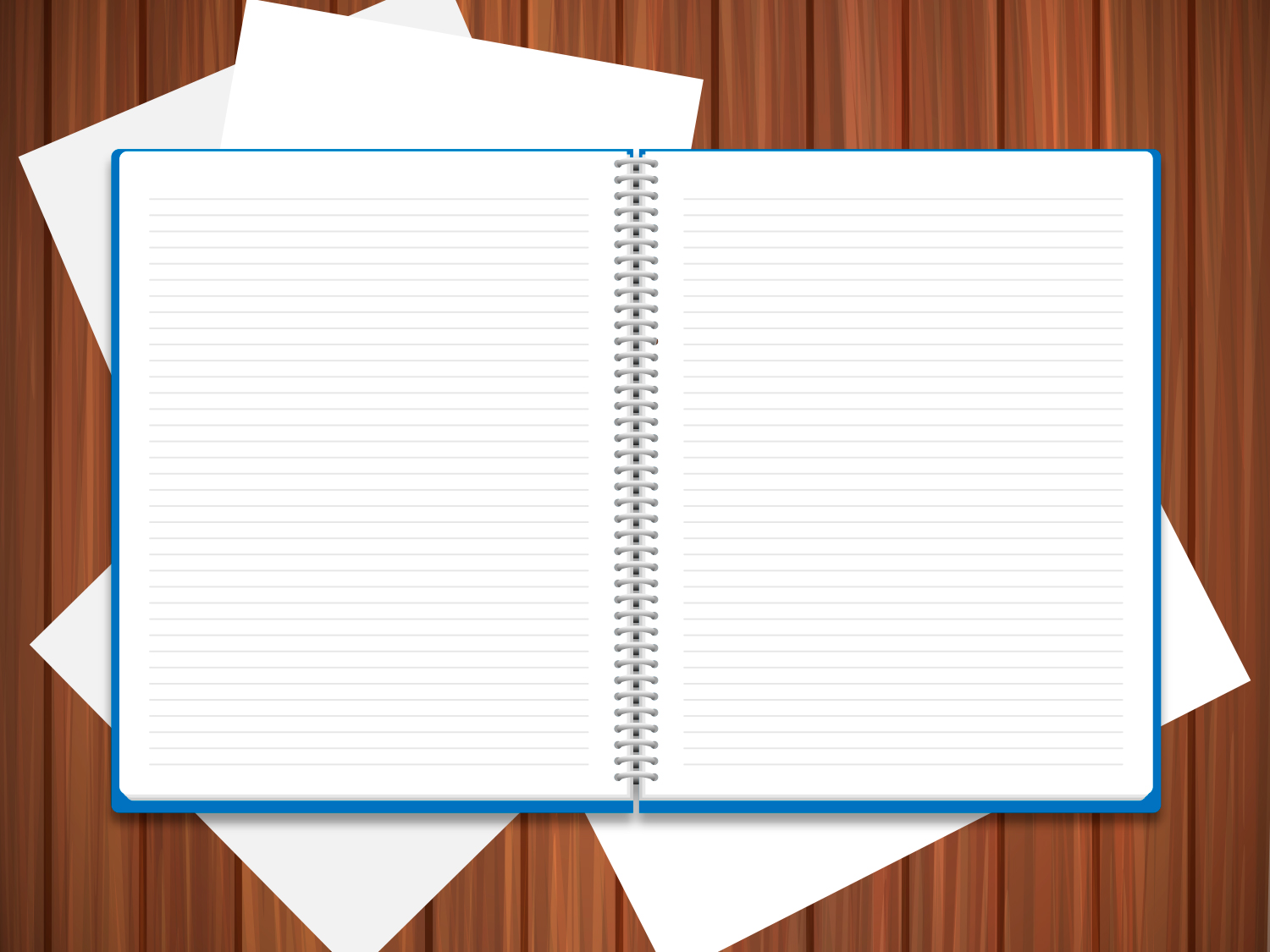 ONLINE-ЭТИКЕТ: взаимодействие педагога с родителями в цифровой среде
Подготовила:
педагог-психолог 
МАОУ «СОШ № 31» 
Жабина Т.С.

г. Тамбов
2023
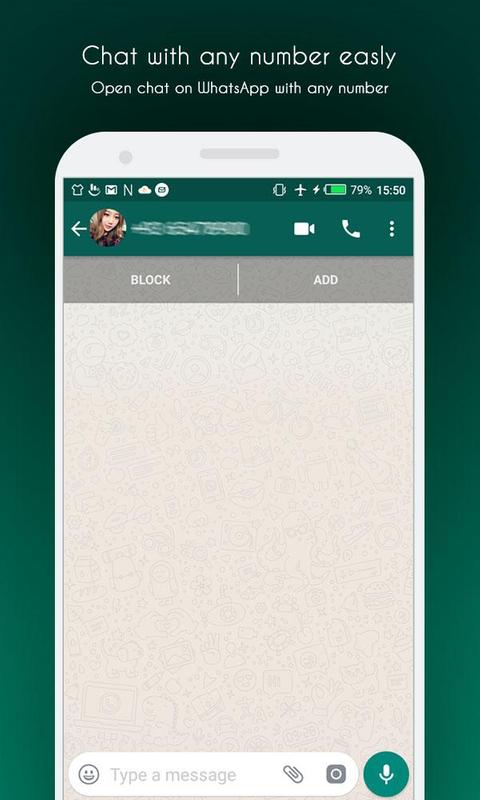 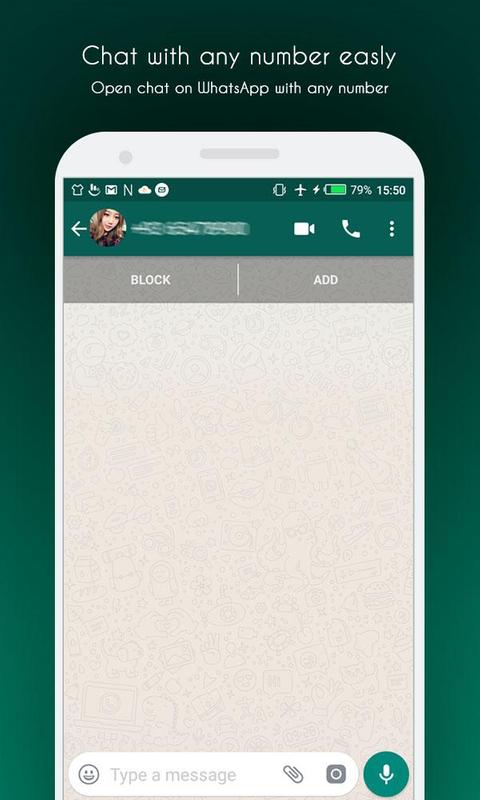 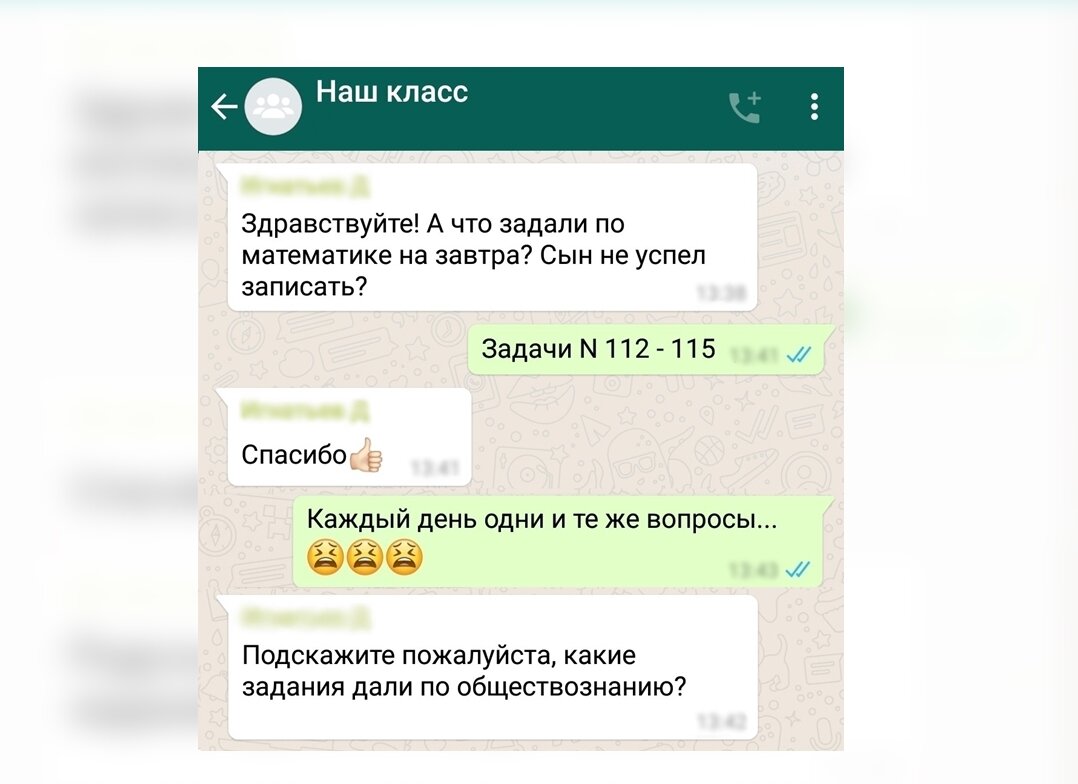 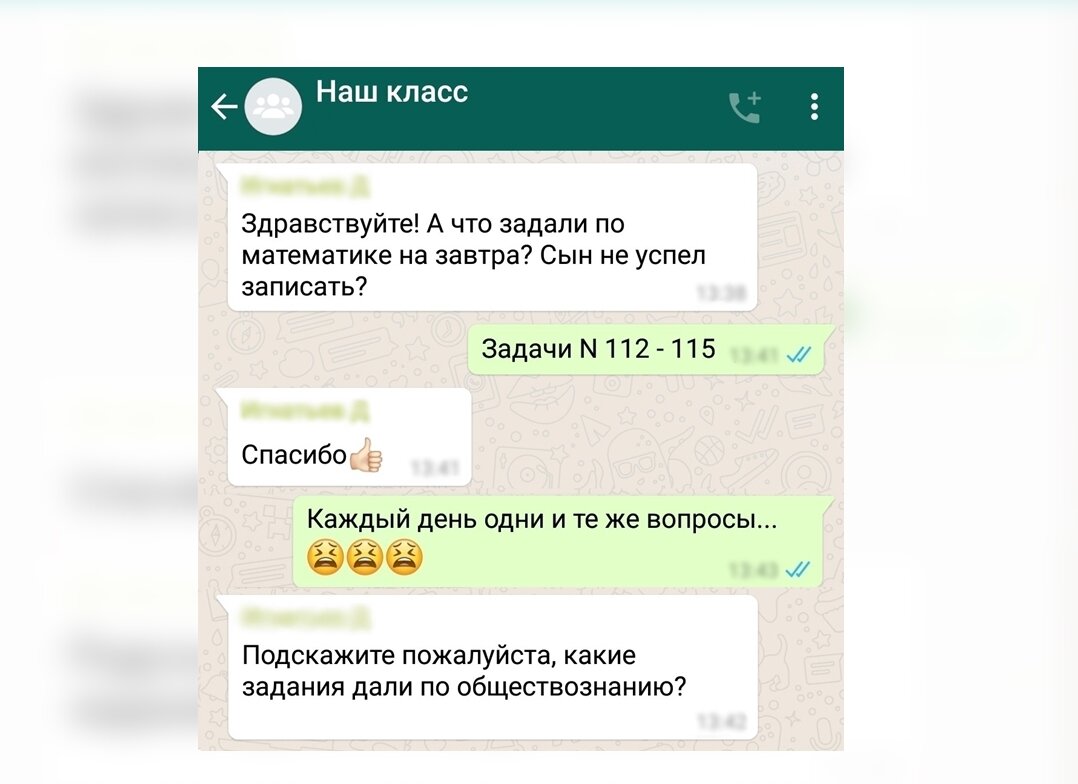 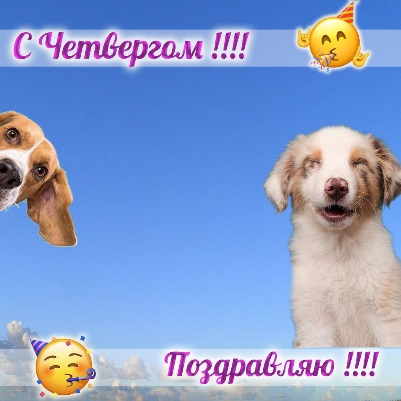 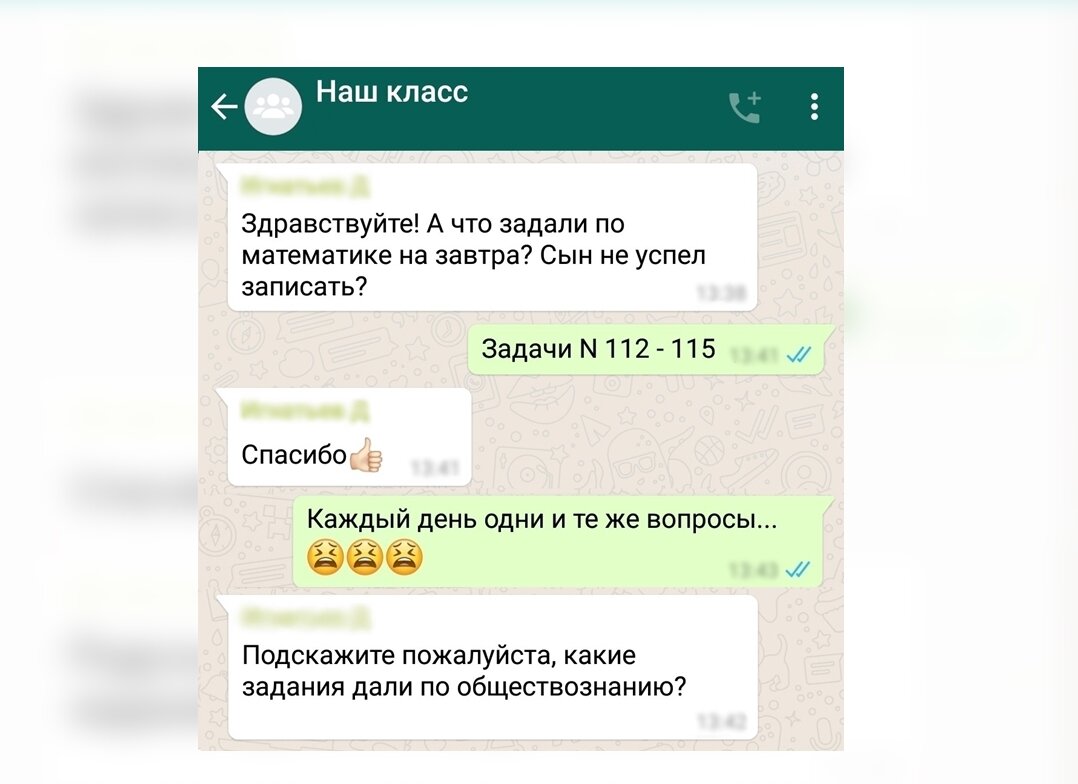 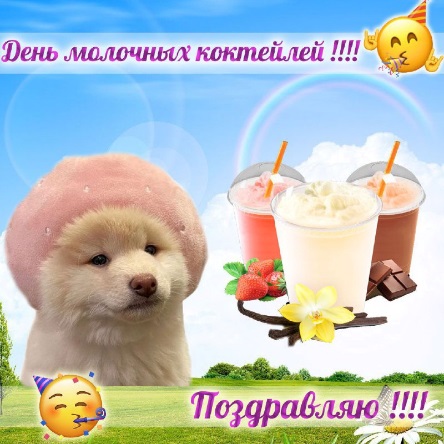 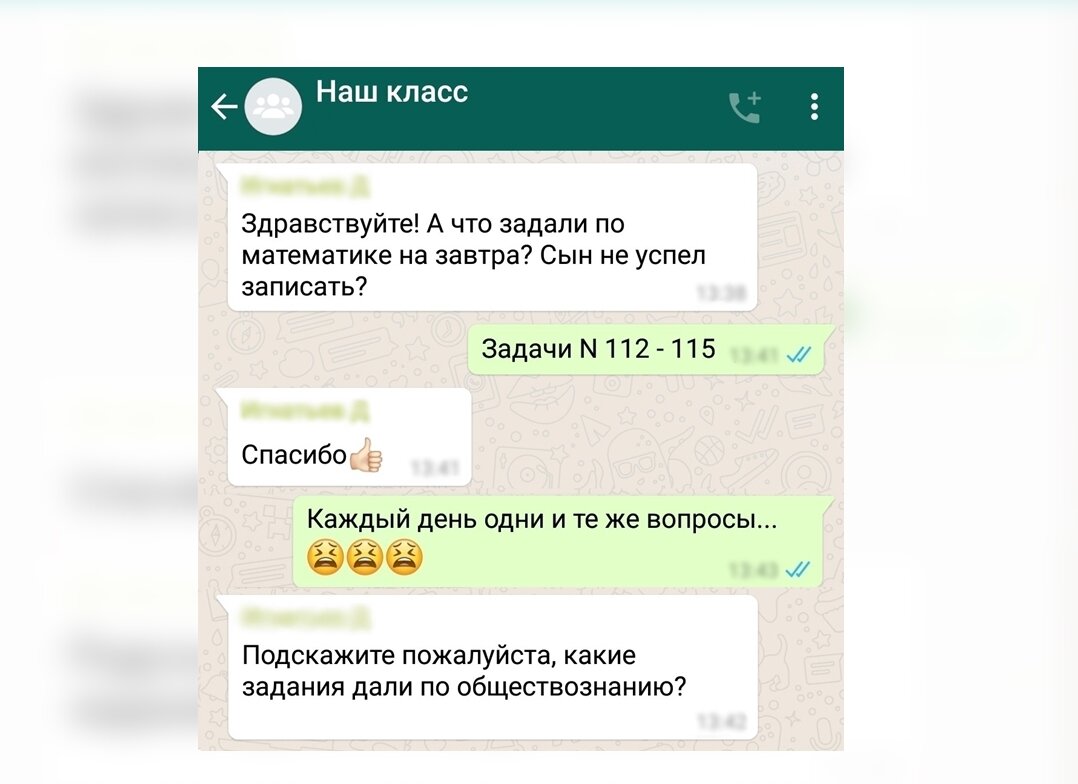 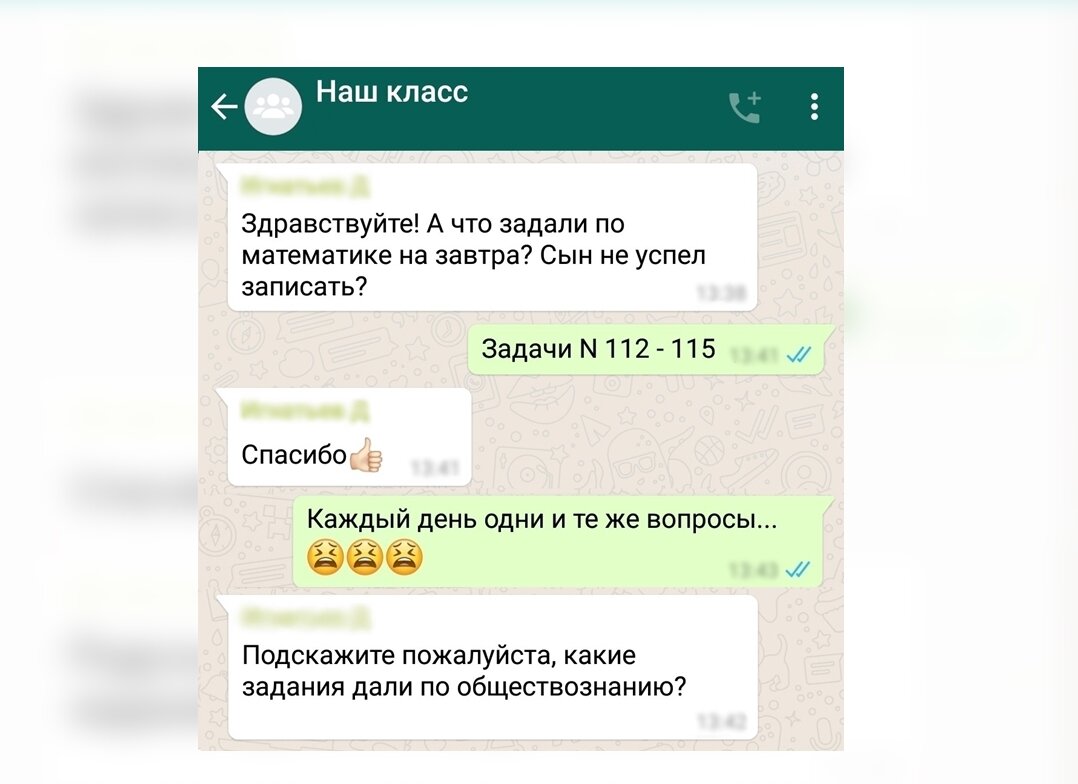 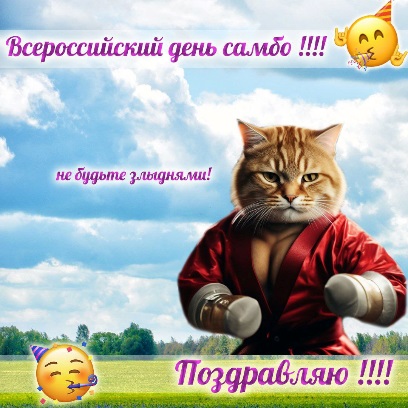 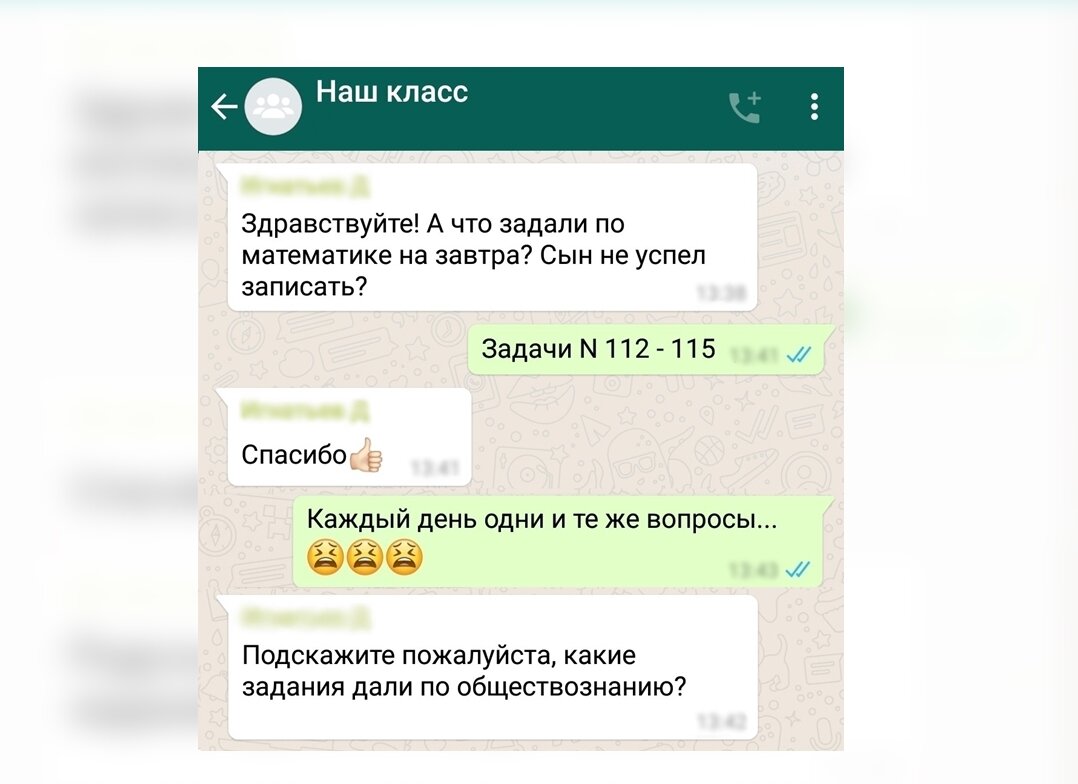 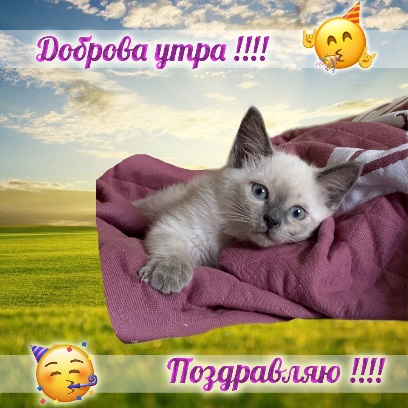 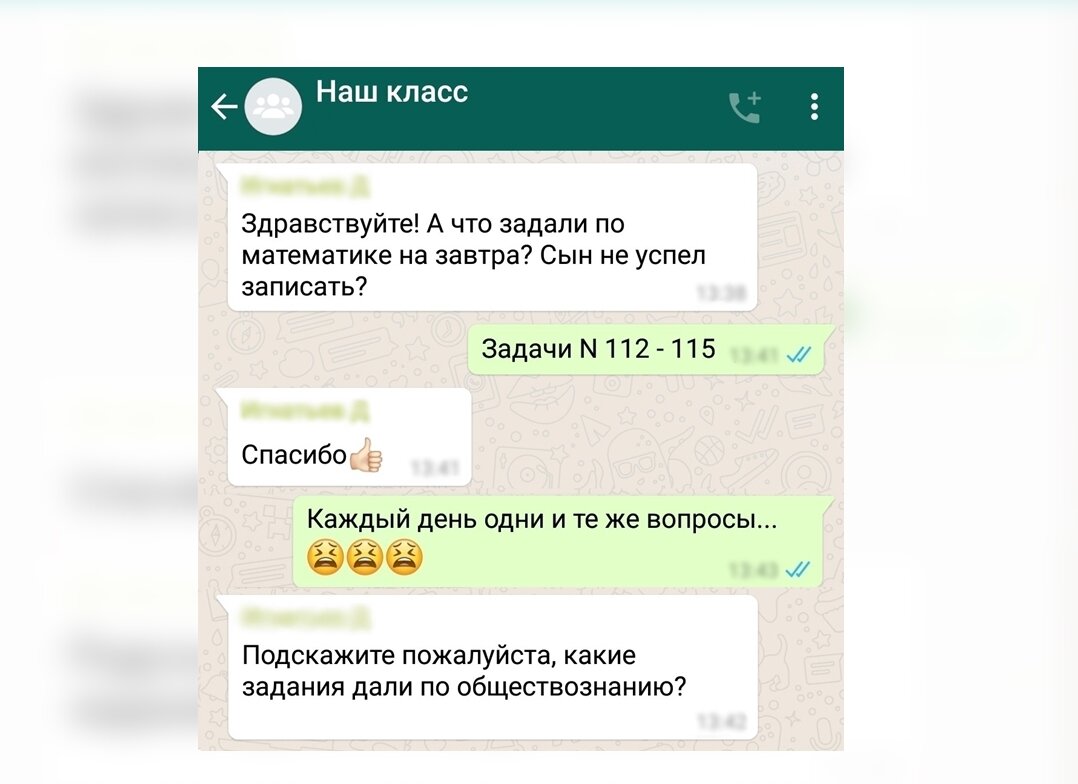 Цифровой этикет
- это правила поведения людей в цифровой среде, правила корректного и эффективного взаимодействия в цифровом пространстве (мессенджеры, электронная почта) [1].
Оформление
Следим за орфографией и пунктуацией.
 Отказываемся от слишком длинных сообщений.
 Реагируем на чью-то реплику через функцию «Ответить».
 Помечаем сообщения смайлом [3].
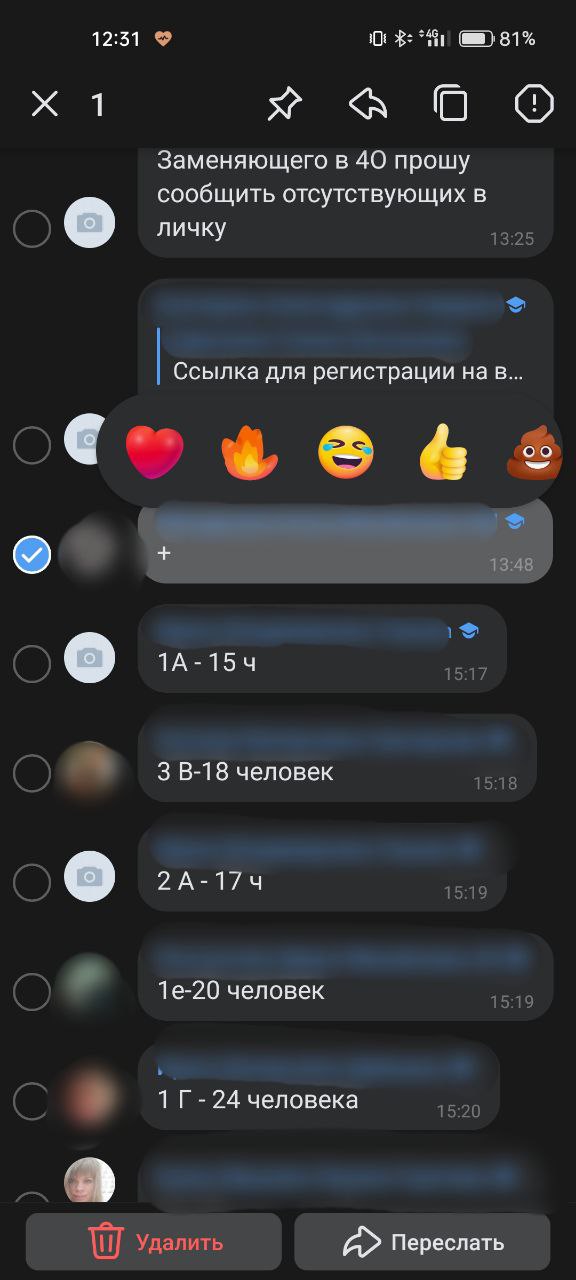 Сферум
Функция «Ответить»


 Ответ на реакцию с помощью эмодзи
Содержание
Пишем кратко и ёмко.
 Обсуждение конкретных вопросов, без лирических отступлений.
 Обозначаем, что в чате класса нет места спаму, открыткам, выяснениям отношений, личной переписке и т.д.
 Закрепляем важные сообщения – ответы на частые вопросы, правила чата, ссылки на образцы документов и пр. [2].
Online-этикет
Используем исключительно официально-деловой стиль.
 Устанавливаем время общения, например с 8:00 до 18:00, и соблюдаем это правило взаимно.
 Не публикуем в чате персональные данные.
 Во избежание конфликтов проясняем вопросы при созвоне или личной встрече [2].
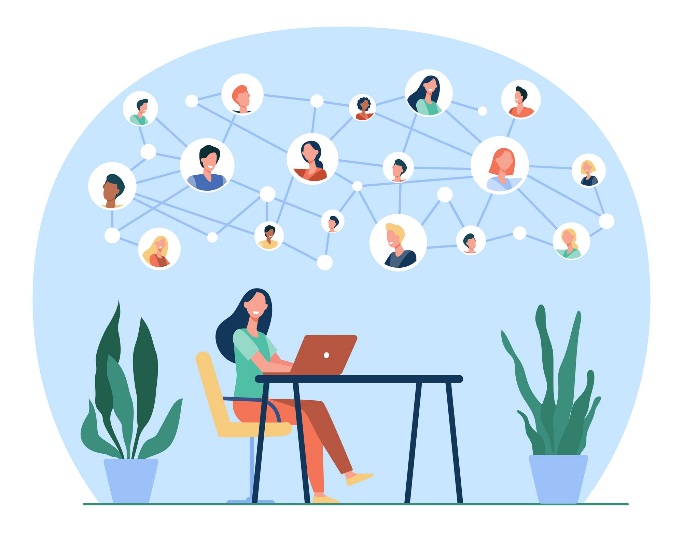 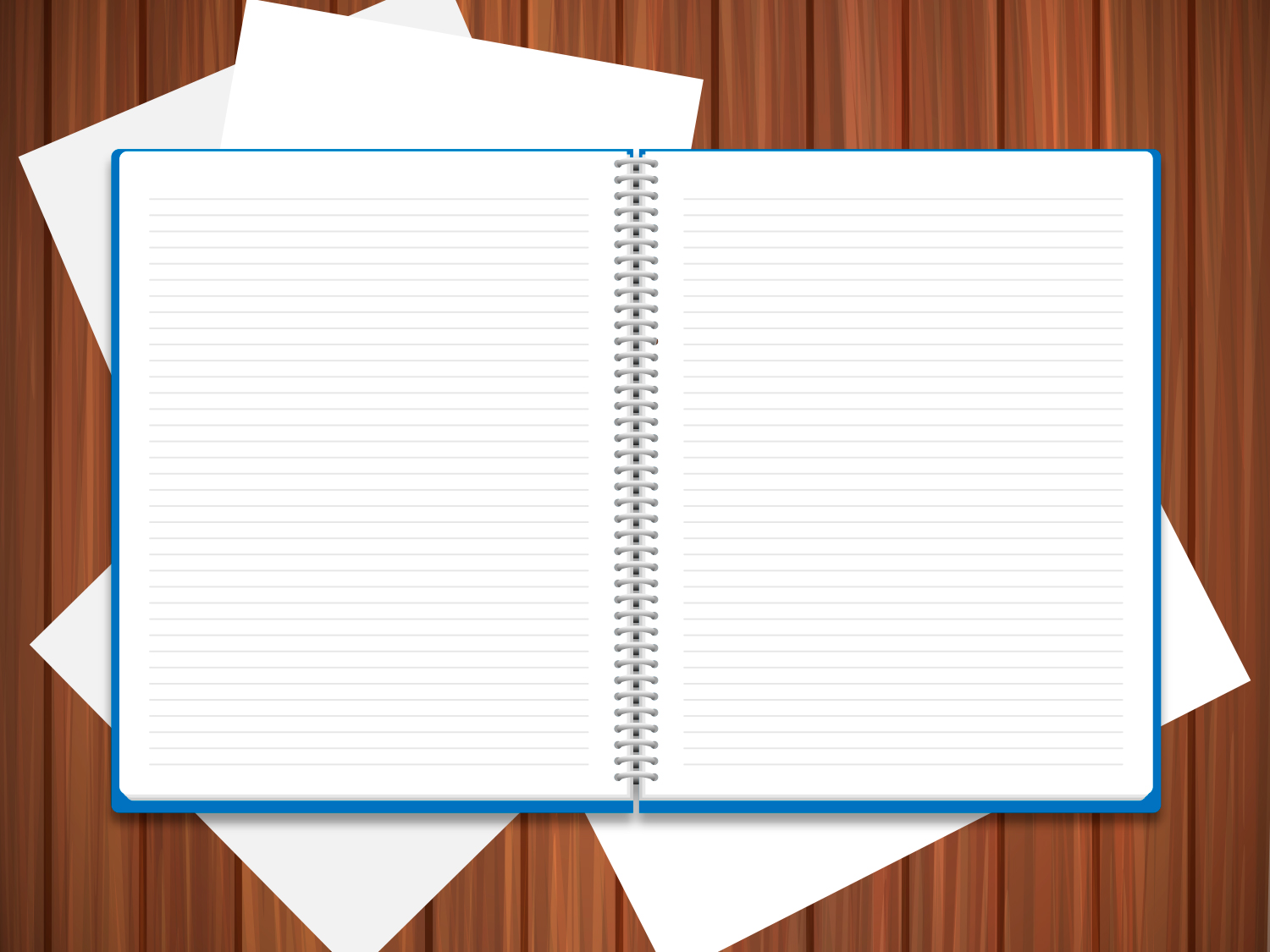 Список используемых источников
Герасимова О.И. Цифровой этикет в профессиональной деятельности // Гуманитарные исследования. Педагогика и психология. 2022. № 11. URL: Режим доступа: https://cyberleninka.ru/article/n/tsifrovoy-etiket-v-professionalnoy-deyatelnosti-pedagoga  
Лошкарева О. Учитель и соцсети: правила выживания. Режим доступа: https://pedsovet.org/article/ucitel-i-socseti-pravila-vyzivania 
Петраш Е.А., Сидорова Т.В. Виртуальные формы взаимодействия педагога с родителями в современной образовательной организации. // Педагогика. Вопросы теории и практики. 2020. № 5. С. 12-14.
Благодарюза внимание!